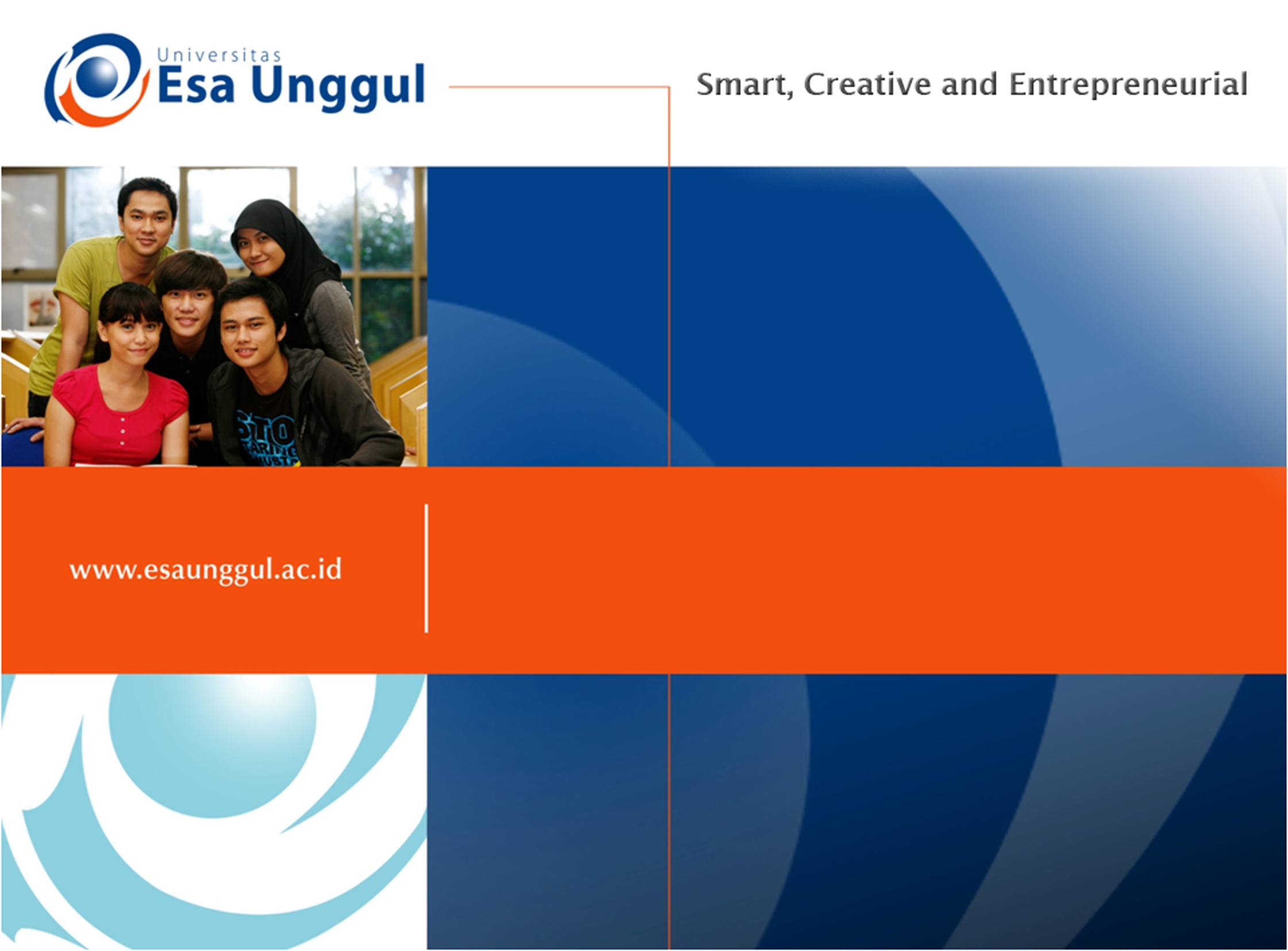 REVIEW

PERTEMUAN  13
NAURI ANGGITA TEMESVARI, SKM., MKM
PRODI MIK, FIKES
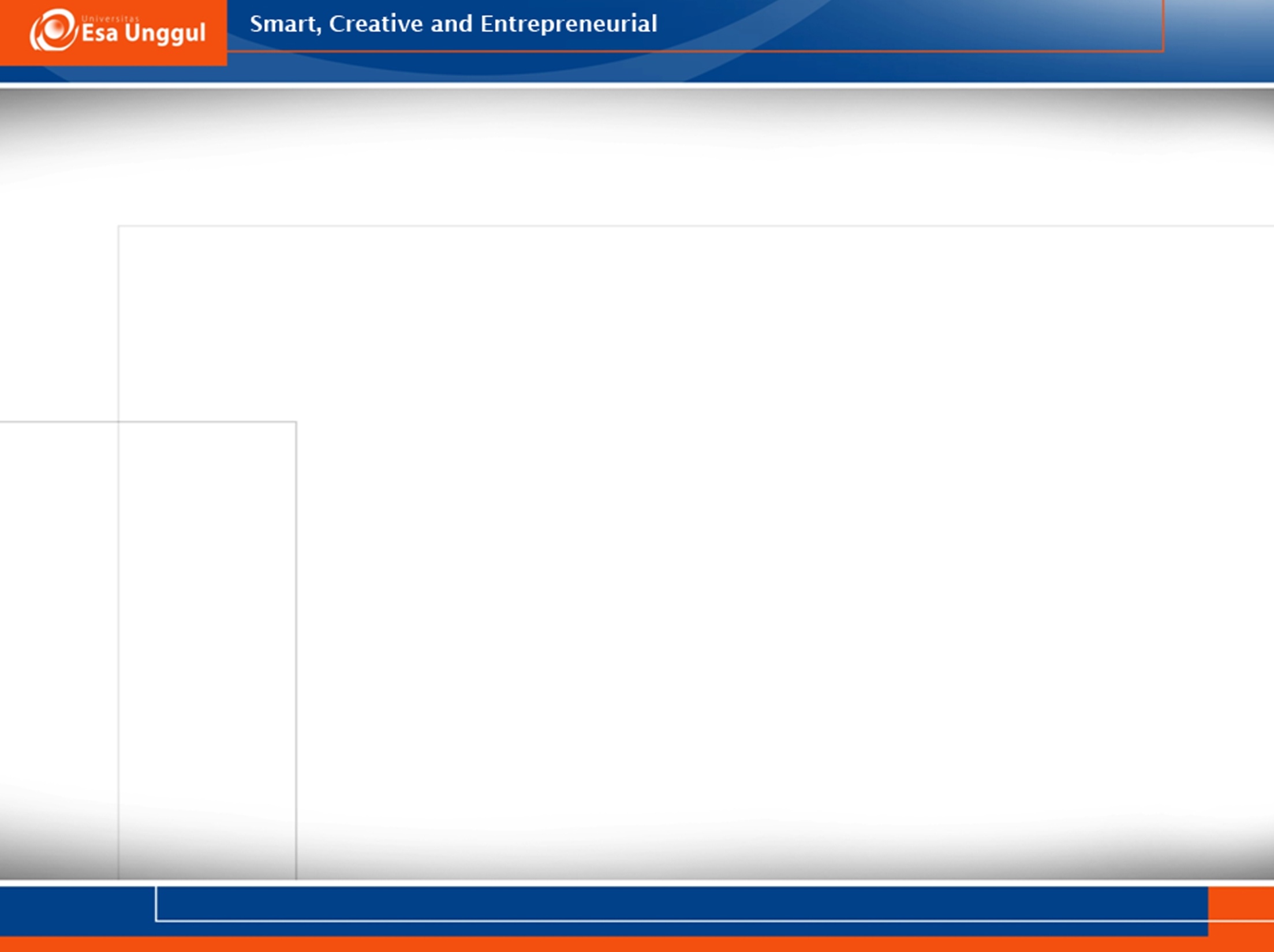 KEMAMPUAN AKHIR YANG DIHARAPKAN
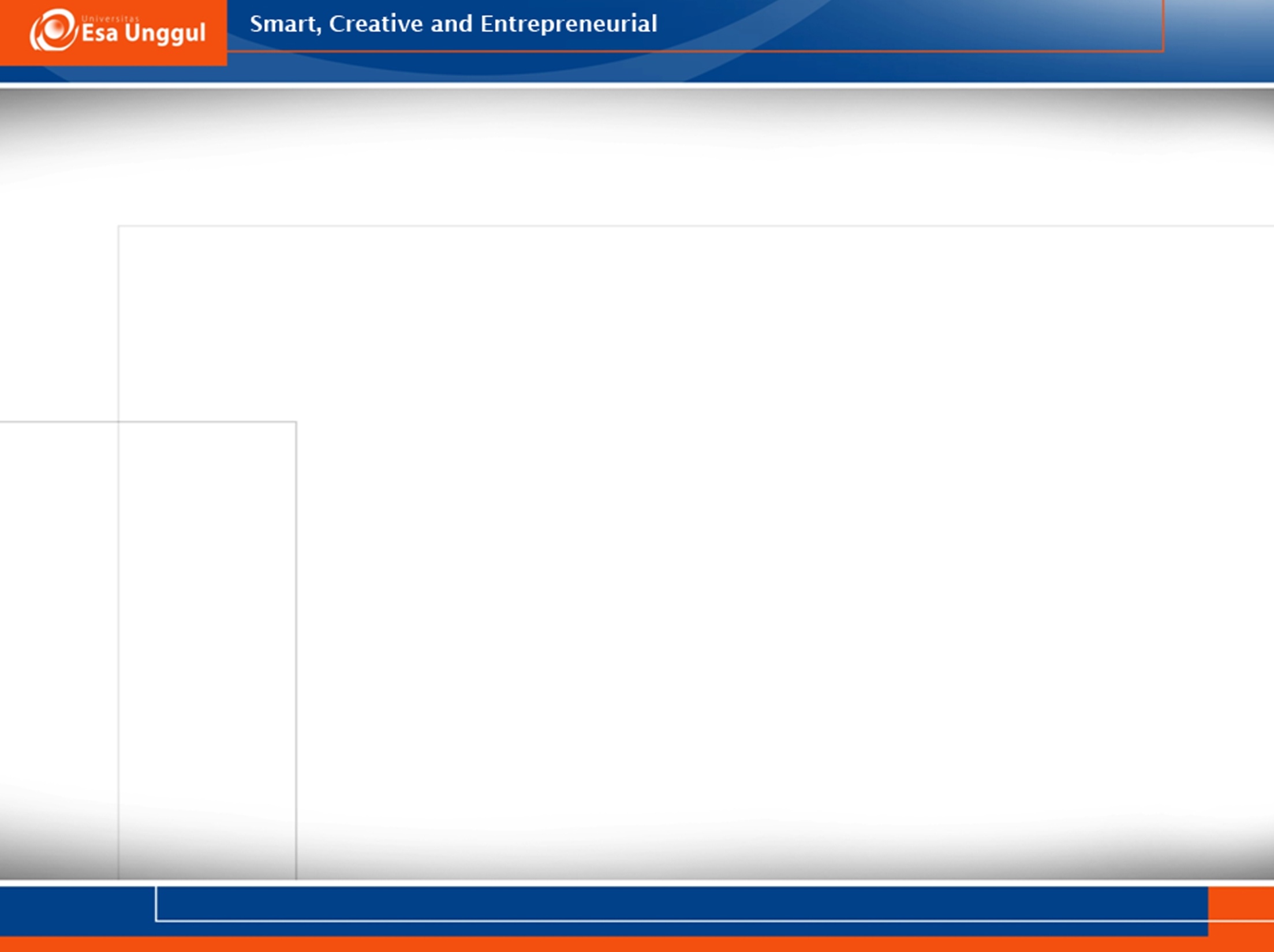 Proses Komunikasi
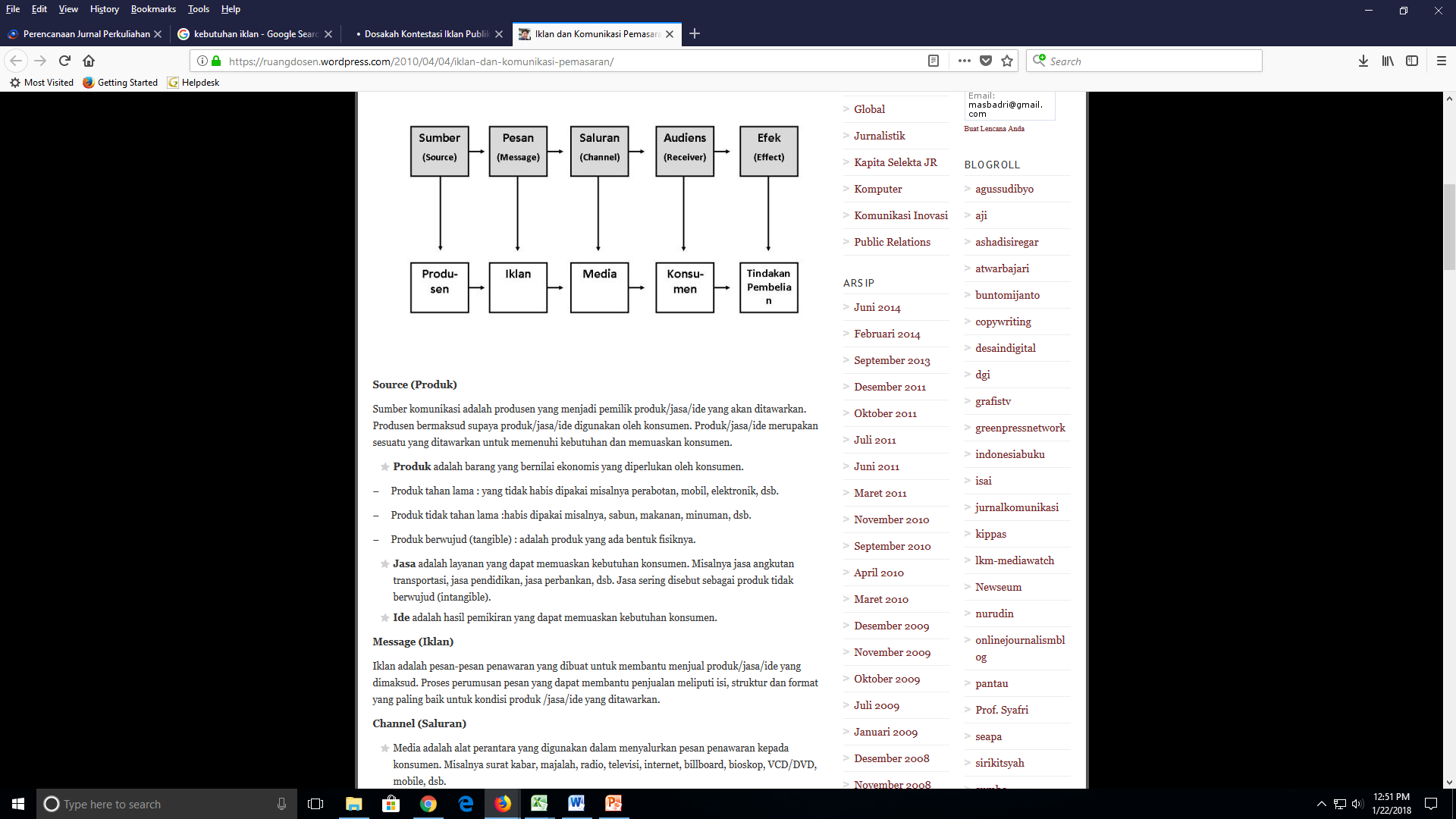 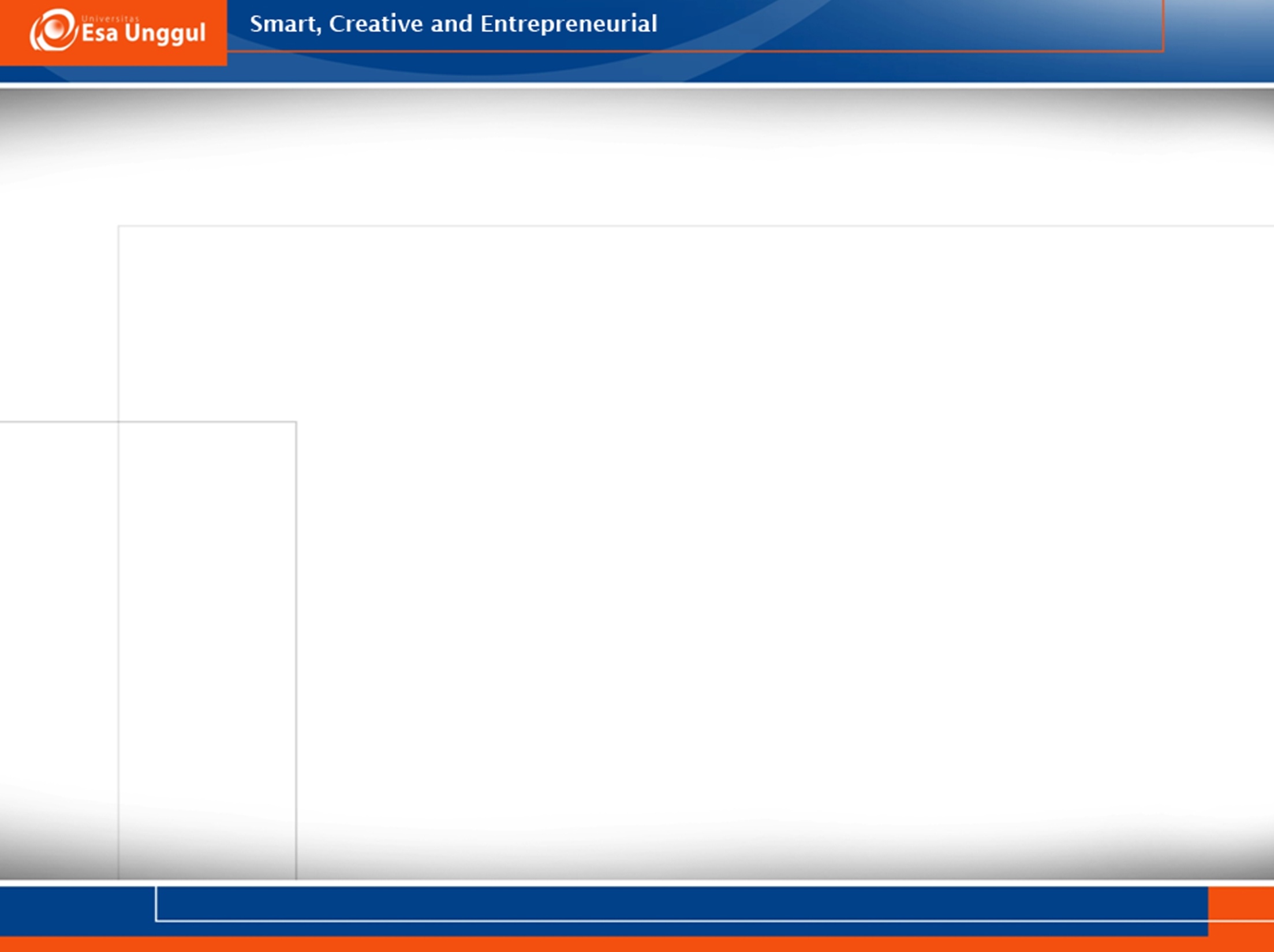 Sampai tahap mana ekspektasi efek media yang anda sampaikan ke audiens?
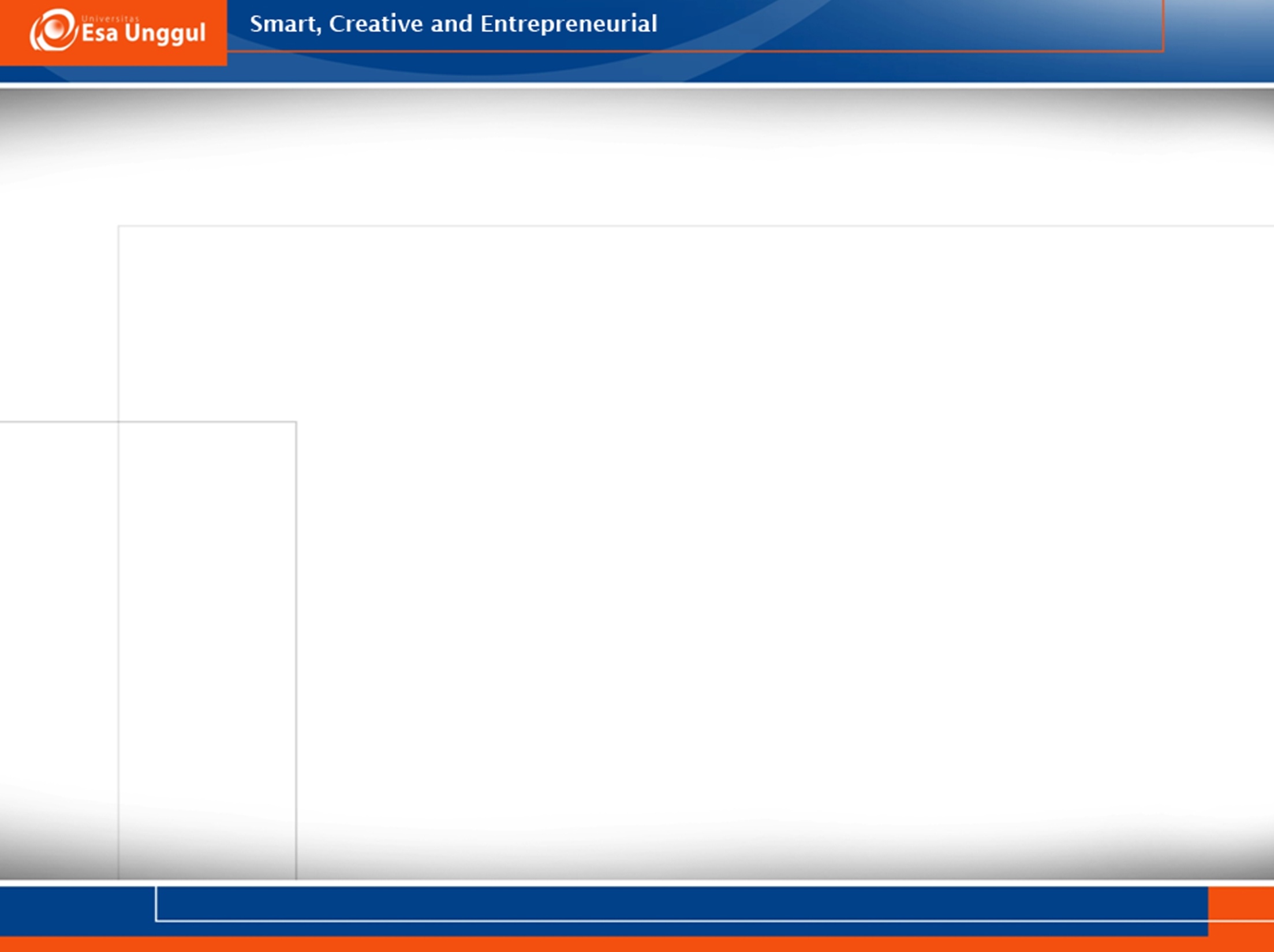 Efek komunikasi kesehatan
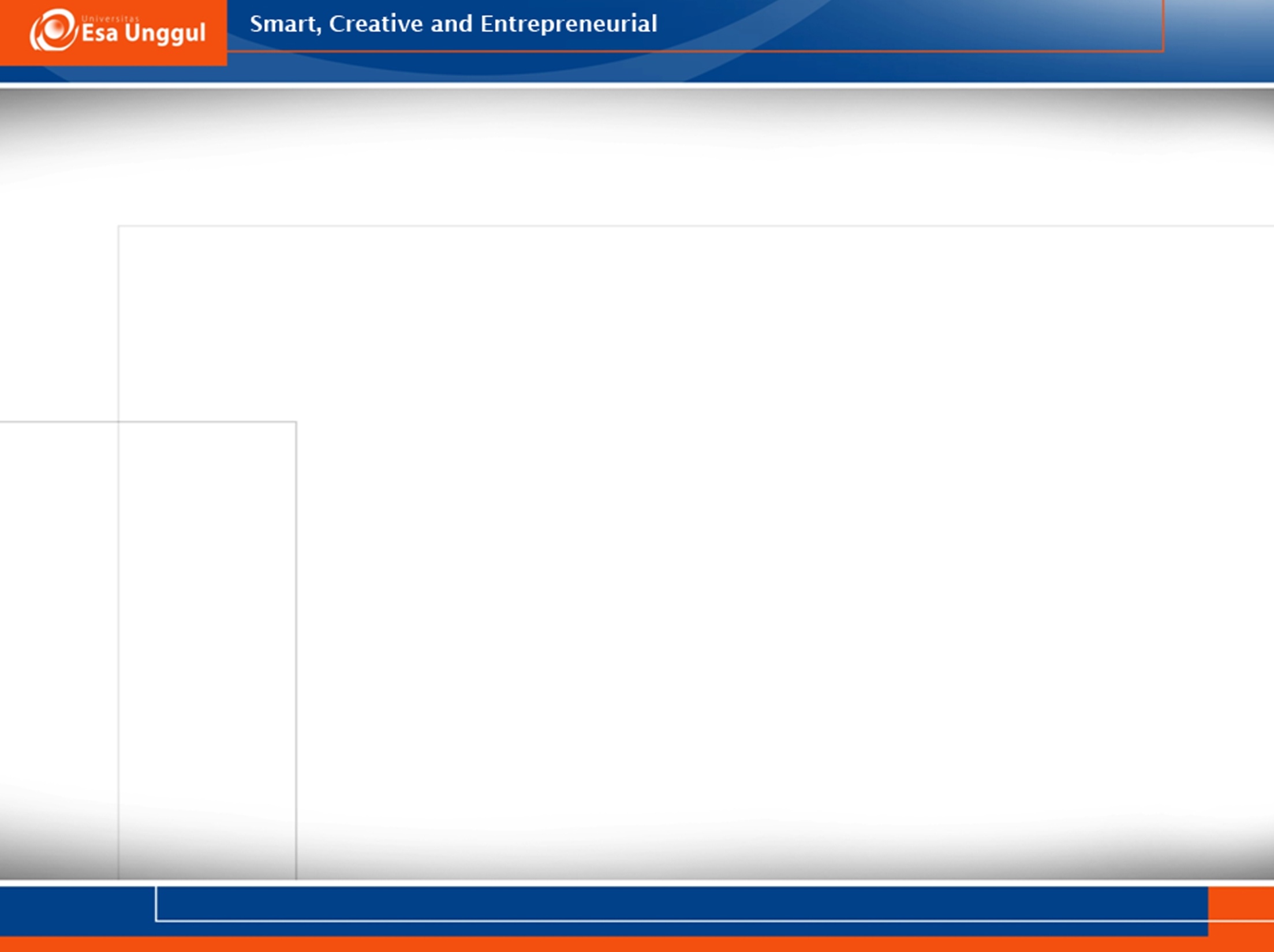 Efek komunikasi kesehatan
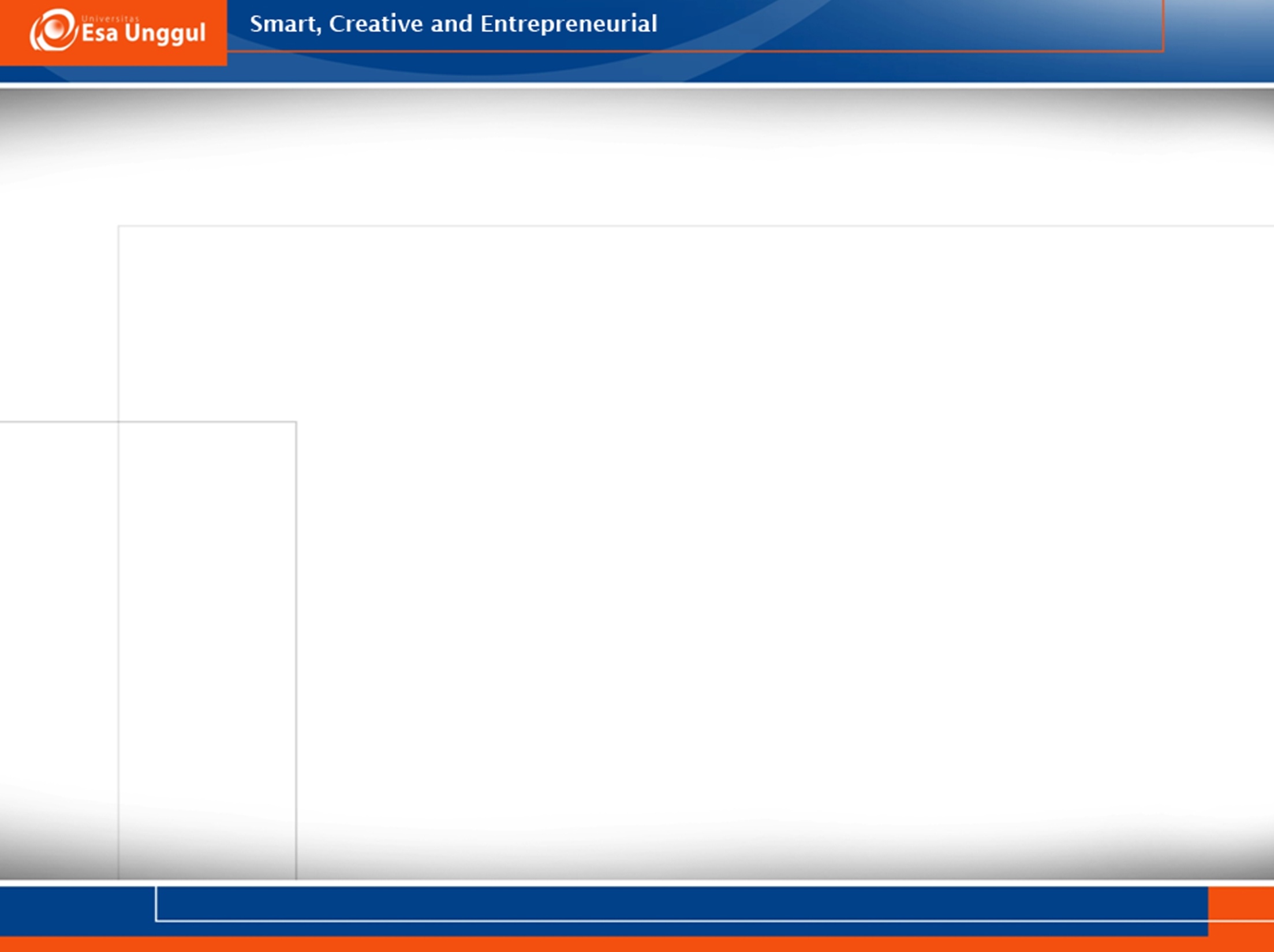 Media kesehatan seperti apa yang dibutuhkan saat ini?
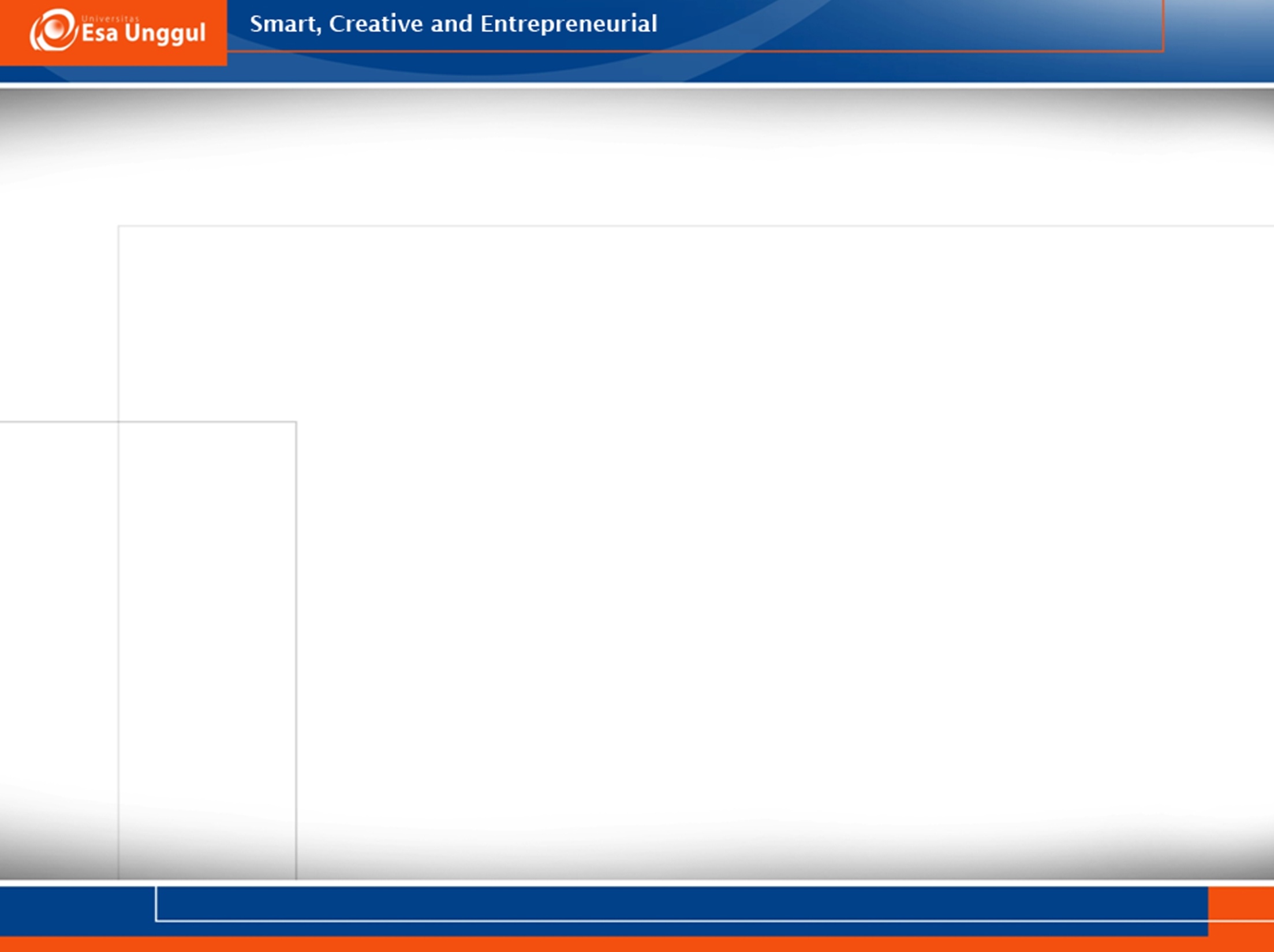